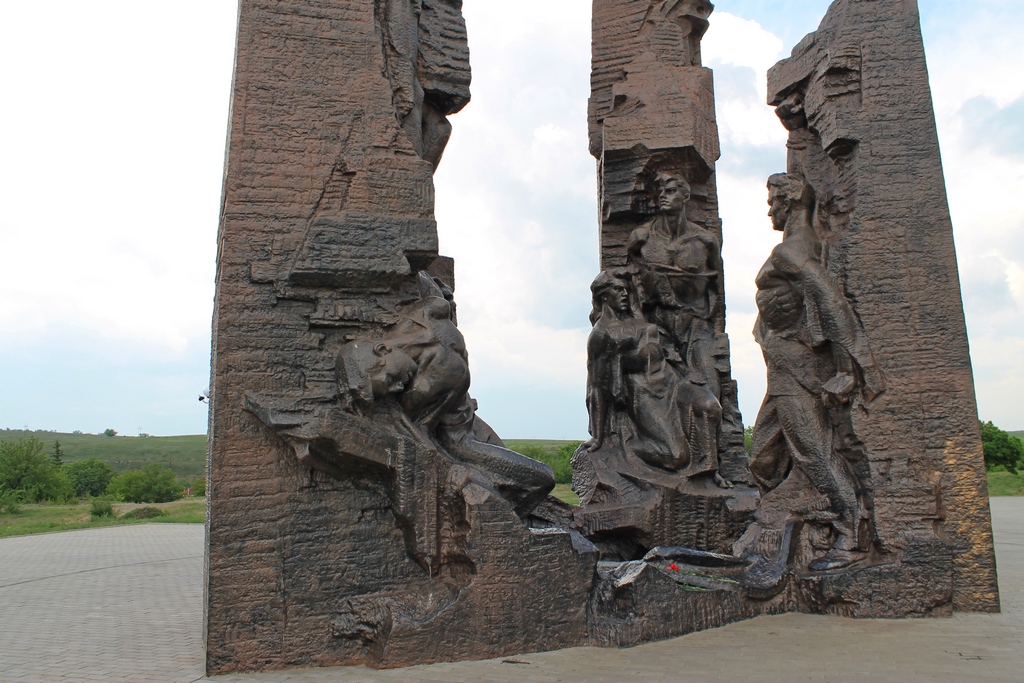 Бессмертие юных в изобразительном исскусстве
80-летию «Молодой Гвардии» посвящается
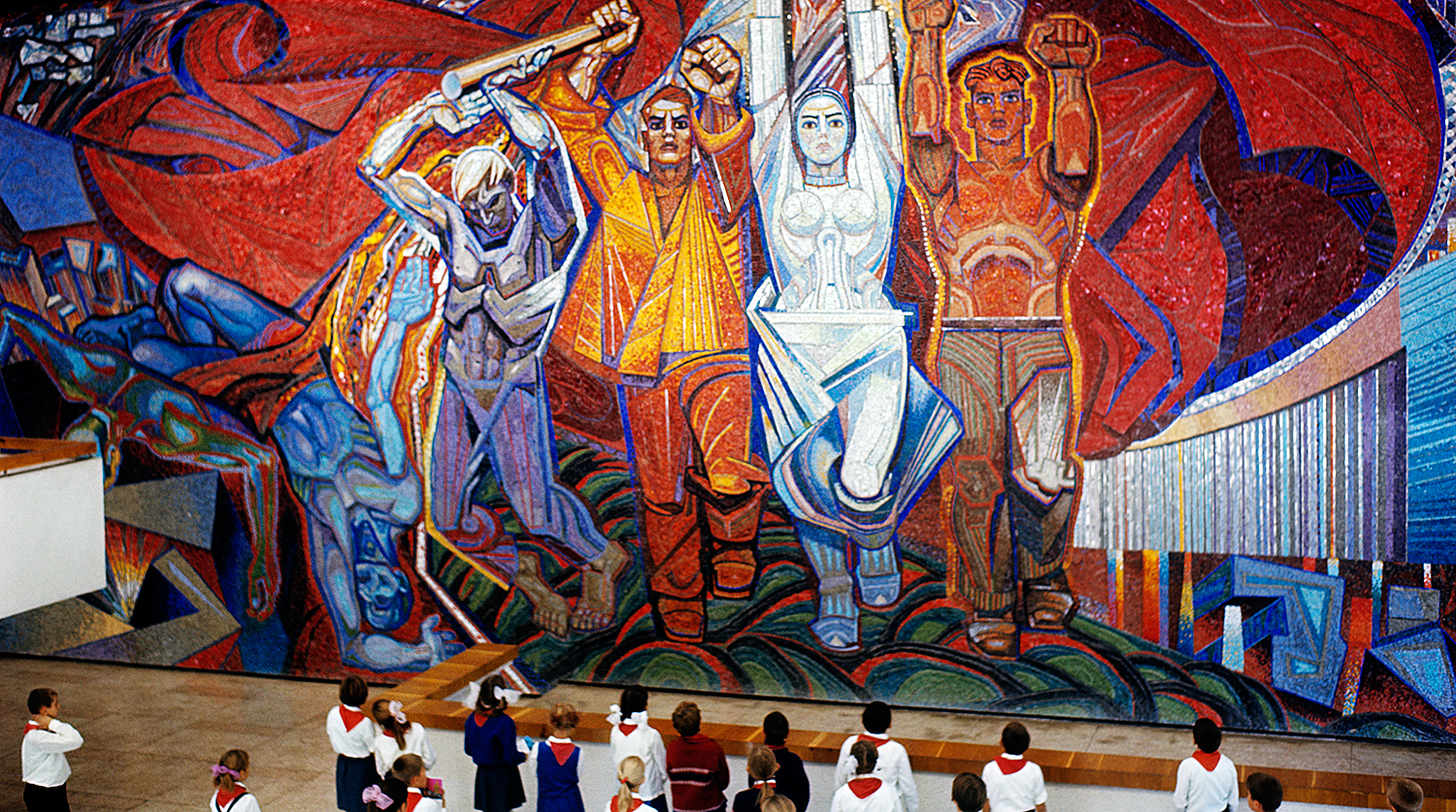 Указом Главы Луганской Народной Республики Леонидом Ивановичем Пасечником 2022 год объявлен годом 80-летия Молодой Гвардии.
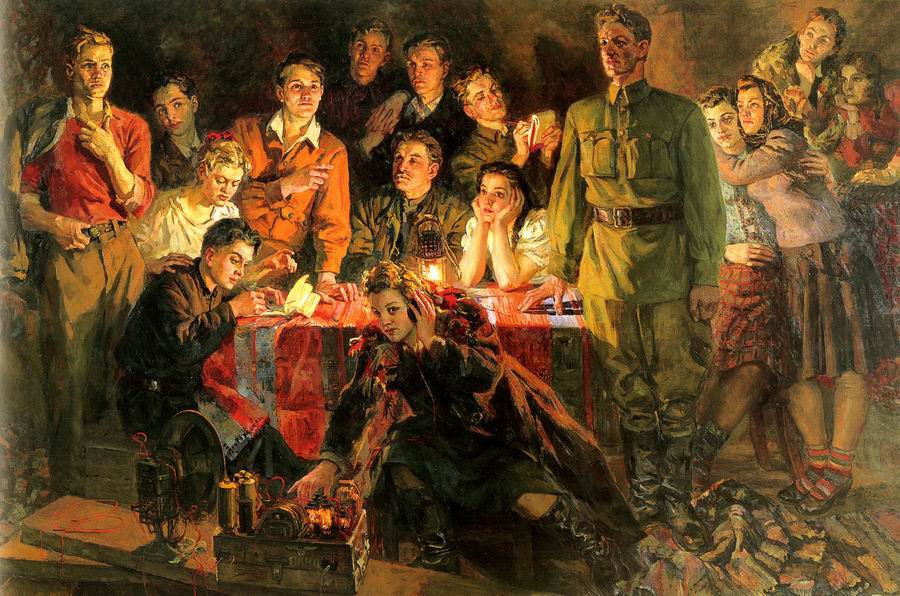 «Краснодонцы». Художник П. Соколов-Скаля
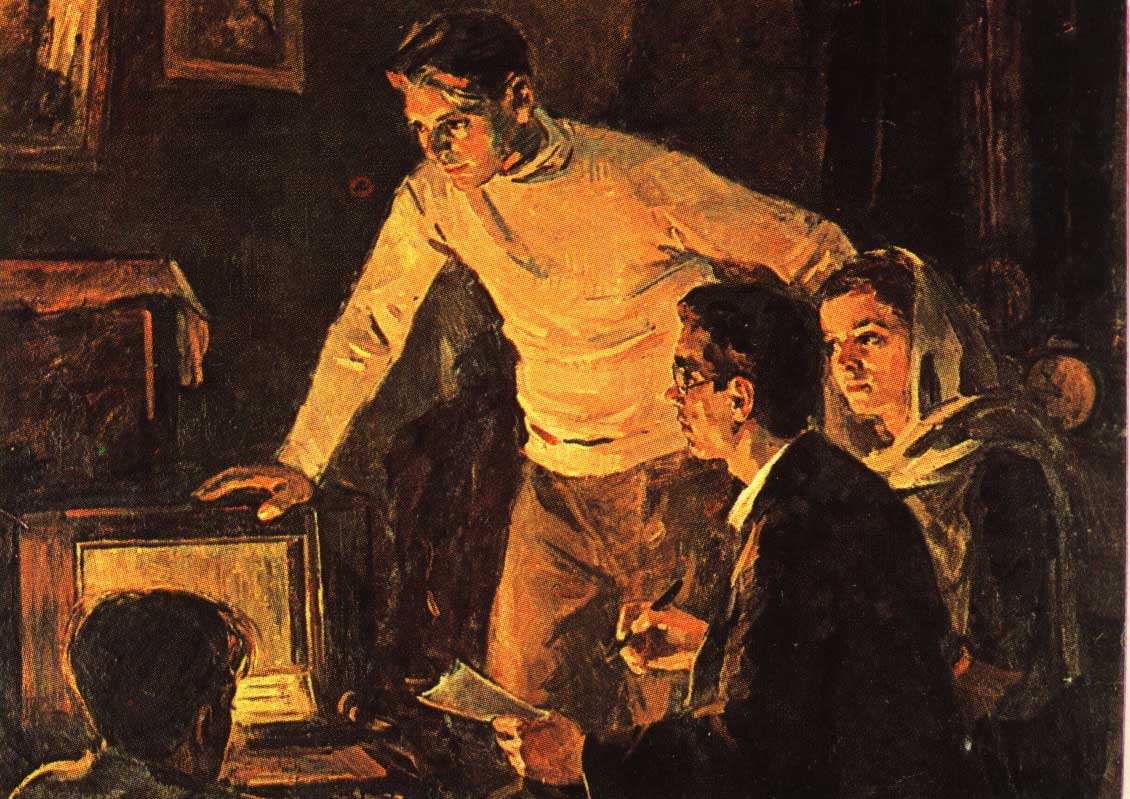 «Молодогвардейцы слушают Москву». Художник С. Лившиц
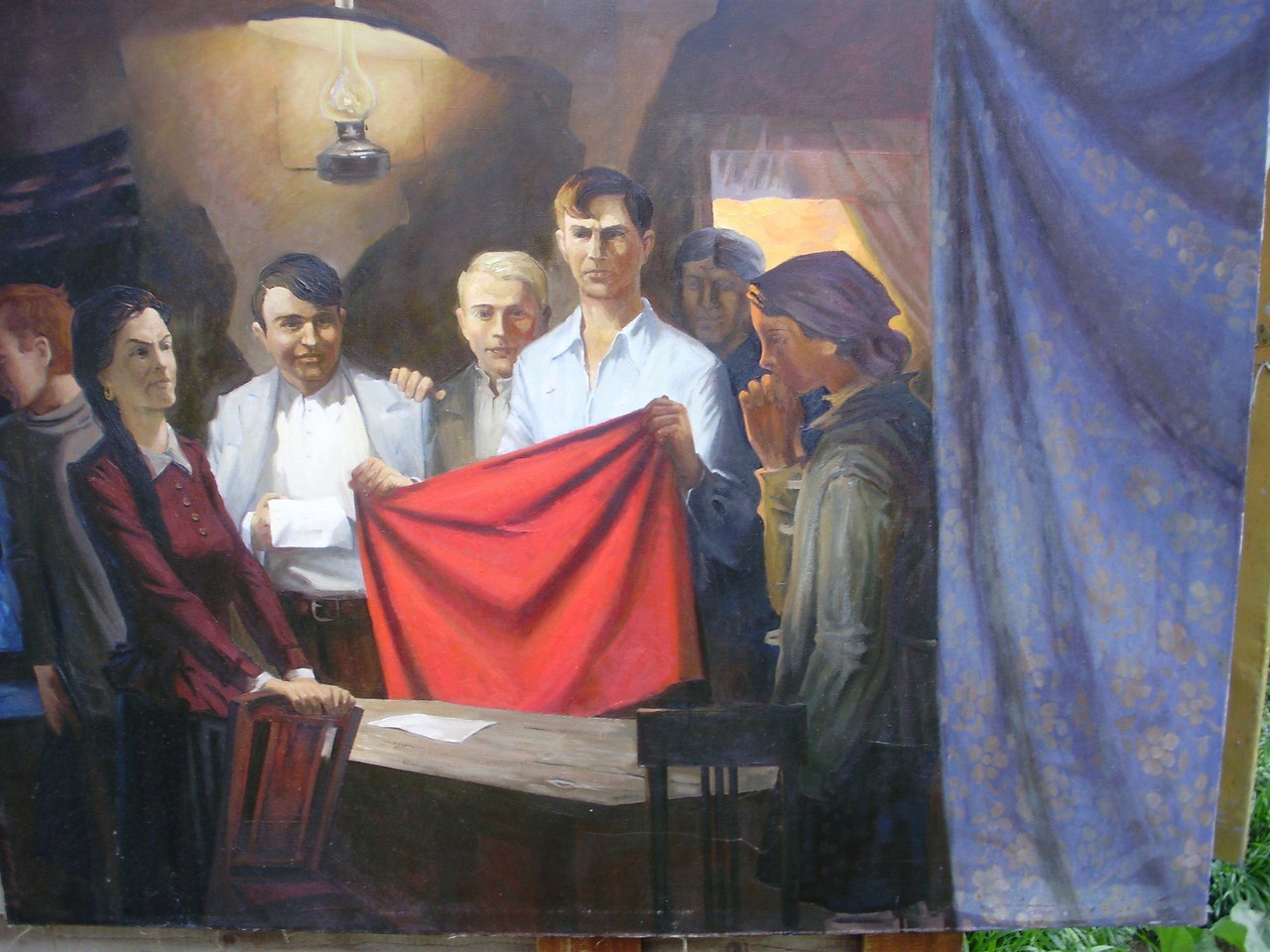 «Молодогвардейцы». Художник М. Цыпляев
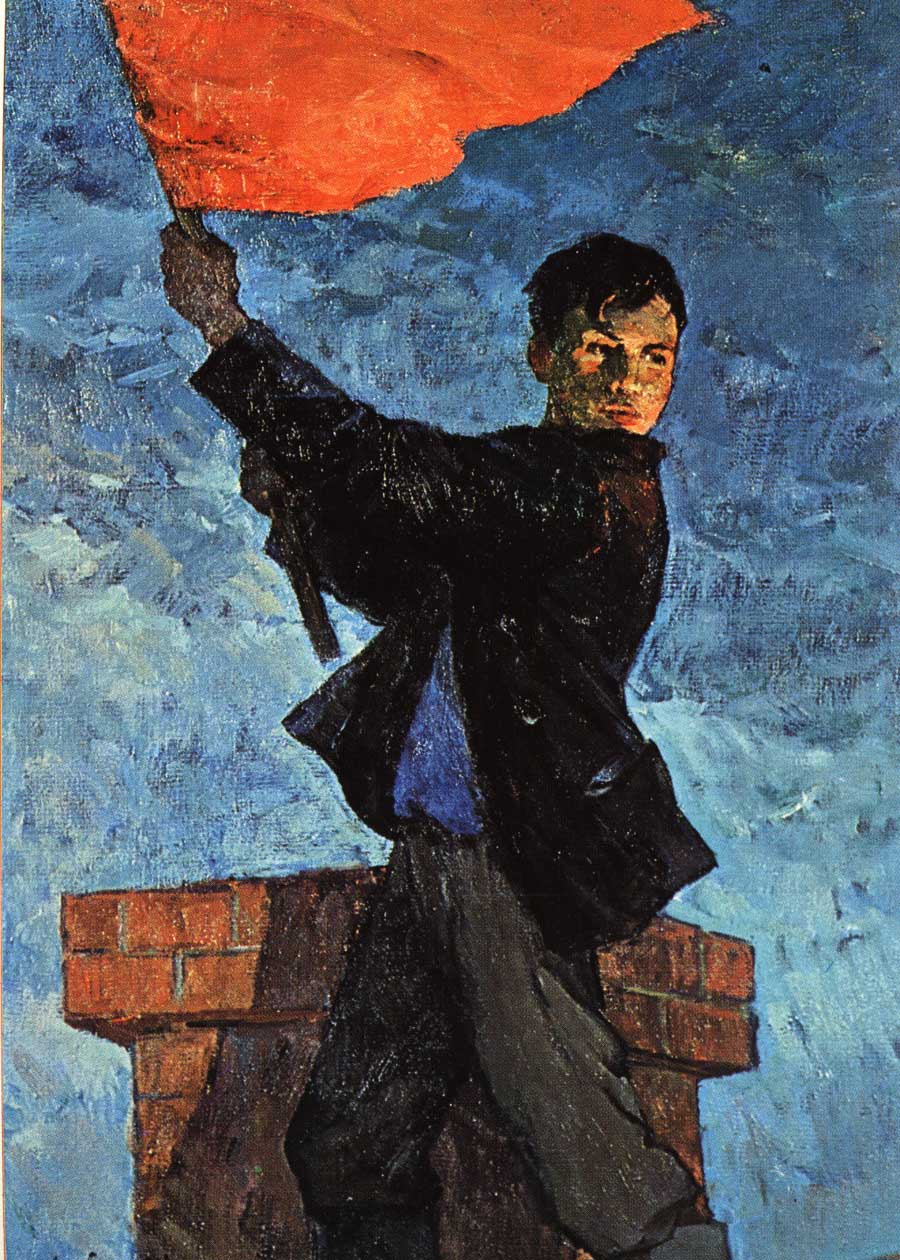 «Флаг над школой». Художники М. Вольштейн и А. Фильберт
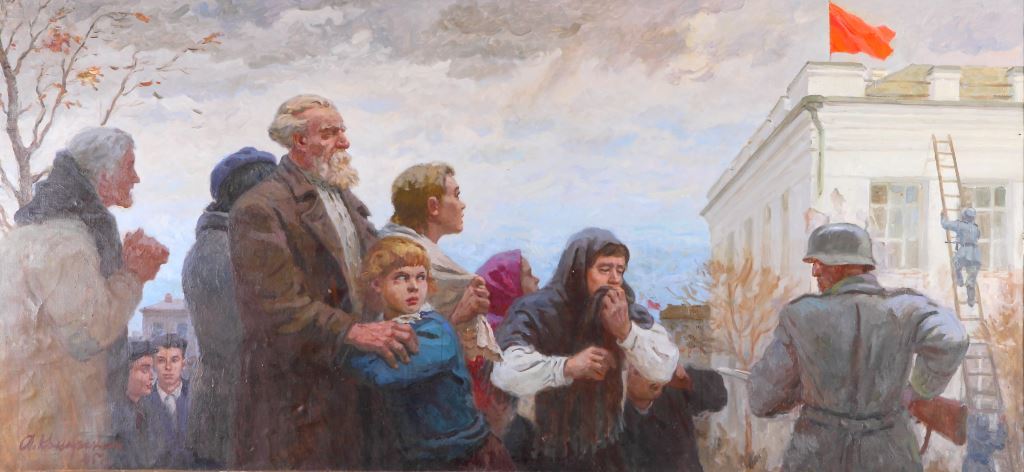 «Флаги над Краснодоном». Художник А. Кокарекин
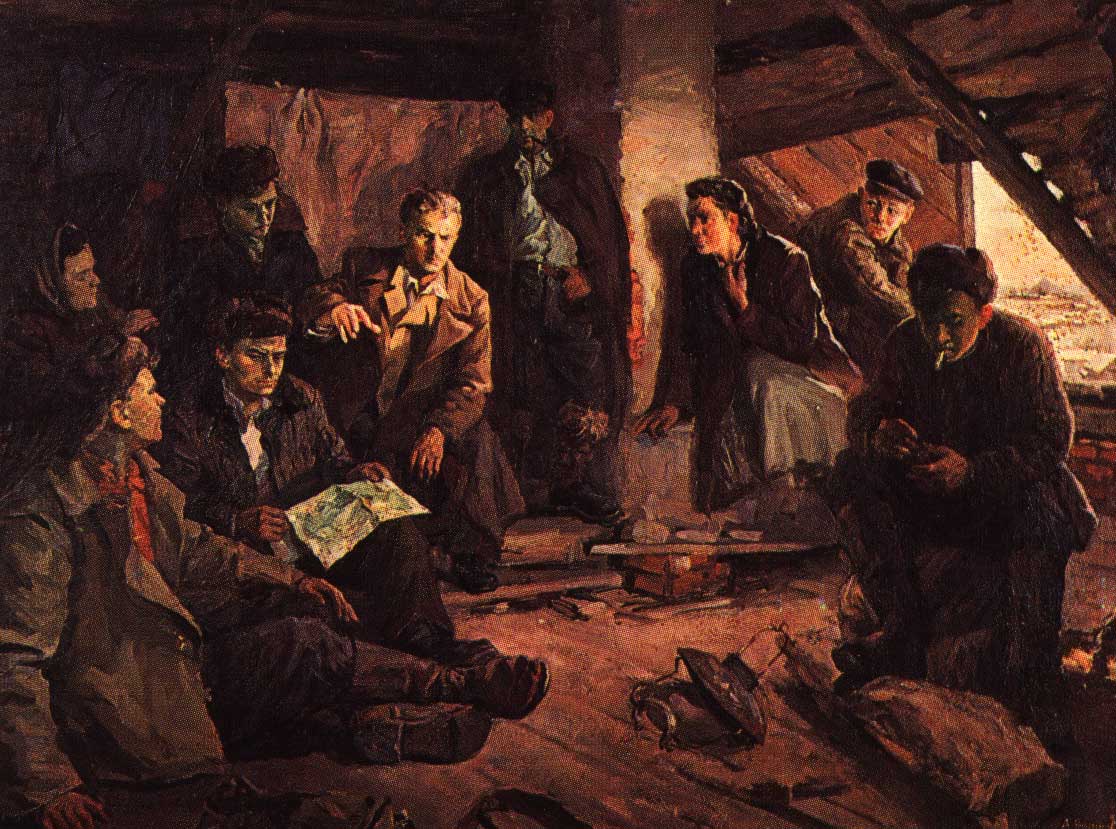 «В канун восстания». Художник А. Варшавский
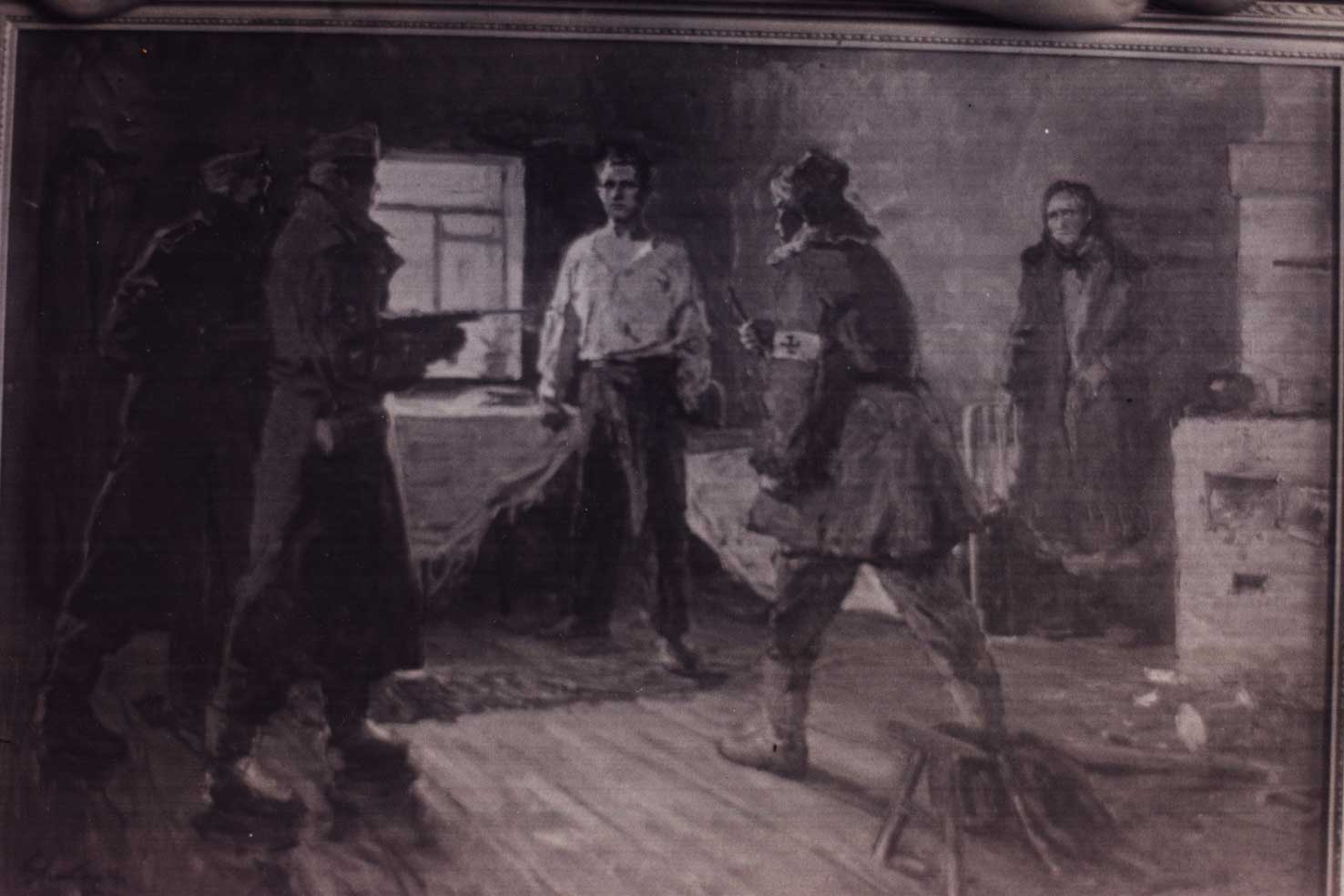 «Арест комиссара». Художник А. Ликман
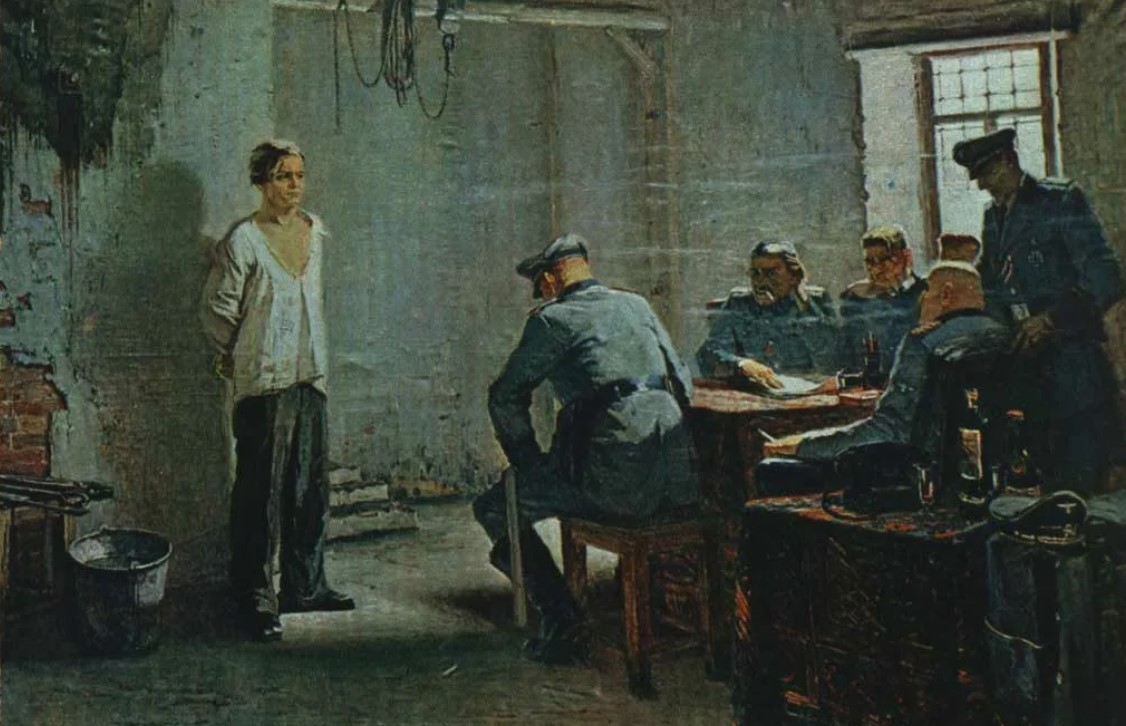 «Олег Кошевой на допросе». Художник М.Поплавский
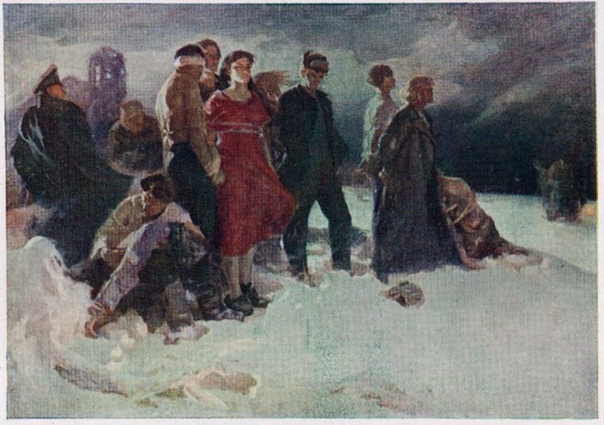 «Они бессмертны (Краснодонцы)». Художник В. Задорожный
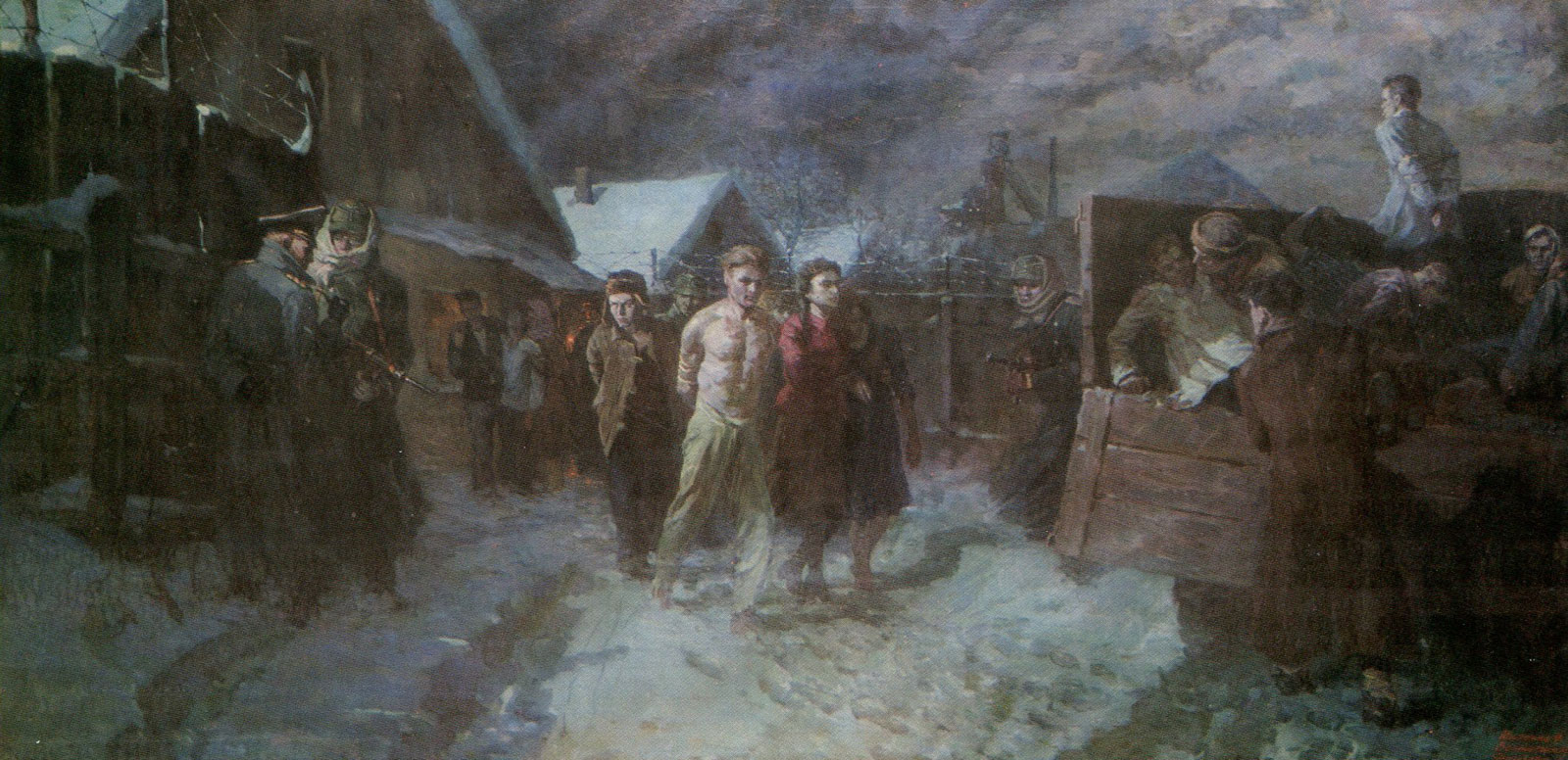 «Непокорённые».
Художники М. Вольштейн, Ф. Костенко, А. Фильберт
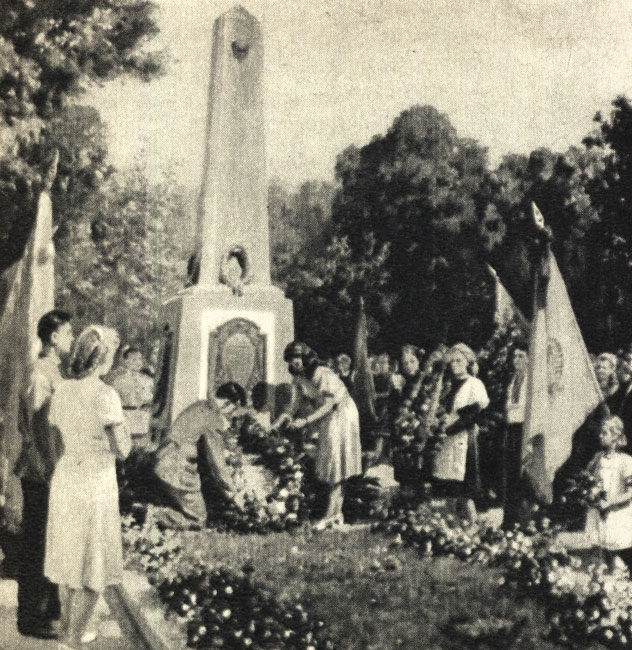 «У могилы молодогвардейцев».Художник 
Л. Каштелянчук
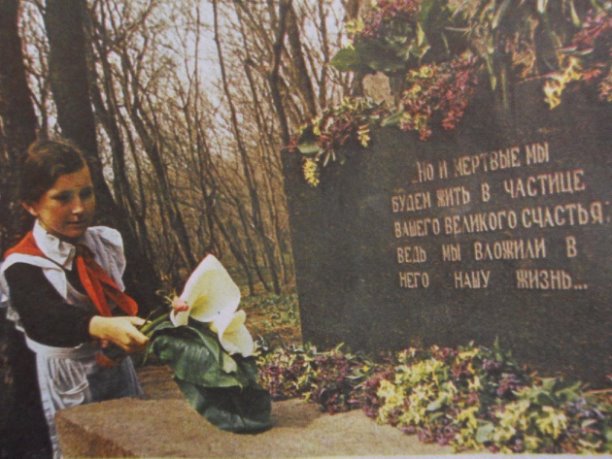 Земли Донецкой преданные дети
Бессмертными вы стали на планете
Составитель учитель ИЗО Иванова Л. Г. ГОУ ЛНР “Лотиковская СШ им. В. Лелеки”